Toyota et Lexus en Belgique: 2017 en revue & salon de 2018
8 décembre 2017
Toyota en Belgique et au Luxembourg: Chiffres clés
Employés directs: 234
234 en Belgique + 57 au Luxembourg
(Tbel, IRB Retail, Autoproducts, Car Security)

Employés indirects: 1400
Toyota: 96 points de vente + 30 points de service 
Lexus: 9 points de vente + 8 points de service
Toyota Europe in België
Toyota Parts Centre Europe
Supplies parts and accessories to the national depots of the NMSCs in Europe, to the regional TME depots and to approx. 500 delivery points in BE, LUX, NL and north of FR
Approx. 9.8 million pieces/month
Around 800 employees
Toyota Technical Centre
Location for R&D, Purchasing and Production Engineering
Ensures Toyota cars match European customer’s demands and taste
Around 750 engineers & specialists
Zeebrugge Vehicle Hub




Pan-European distribution of Toyota and Lexus vehicles
6 TME empl. (in addition to 100 logistics co-workers)
2015 vehicle handling: +/- 215,000 units
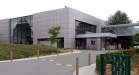 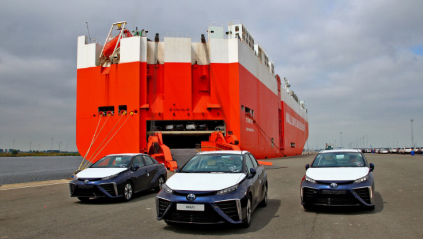 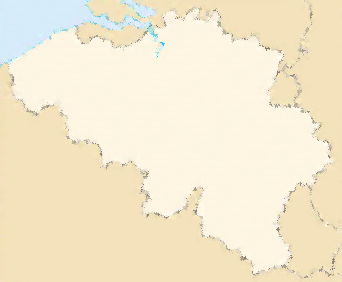 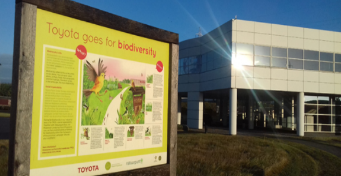 Zeebrugge
Diest
Training Centre
Around 10 people
Provides essential training
to Technical and Service trainers and Repair Support staff from Toyota’s NMSCs
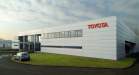 Evere
Zaventem
Head Office



Oversees wholesale sales and marketing of Toyota and Lexus vehicles, parts and accessories, and Toyota’s European manufacturing and engineering operations
Close to 1,000 employees from over 60 nationalities
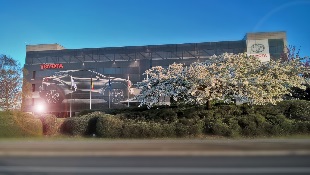 Employment*: around 2,500
Total investment: over 900 mio EUR
* permanent/interim, excl. contractors/TBEL/dealer network
2.730 

employés en Belgique
Toyota Models Ranking 2017
8. ProAce

9. Land Cruiser

10. Prius

11. Grand Prius +

12. Avensis

13. GT86
C-HR
Yaris
Auris
RAV4
Aygo
Verso
Hilux
Rapports hybride, essence et diesel des modèles les plus vendus
C-HR : 67% hybrid, 33 % petrol
Yaris :  39% hybrid, 57% petrol, 4% diesel
Auris : 62% hybrid; 19% petrol, 19% diesel 
RAV4 : 78% hybrid, 9% petrol, 13% diesel
Toyota’s sales in BelgiumJan-Nov 2017
Hybrid: 46%
Essence: 38%
Diesel: 16%

Target: 65% hybrid by 2020 (or before)
[Speaker Notes: 72% van het hybride wagenpark zijn Lexus en Toyota]
Lexus
99,9% Hybrid
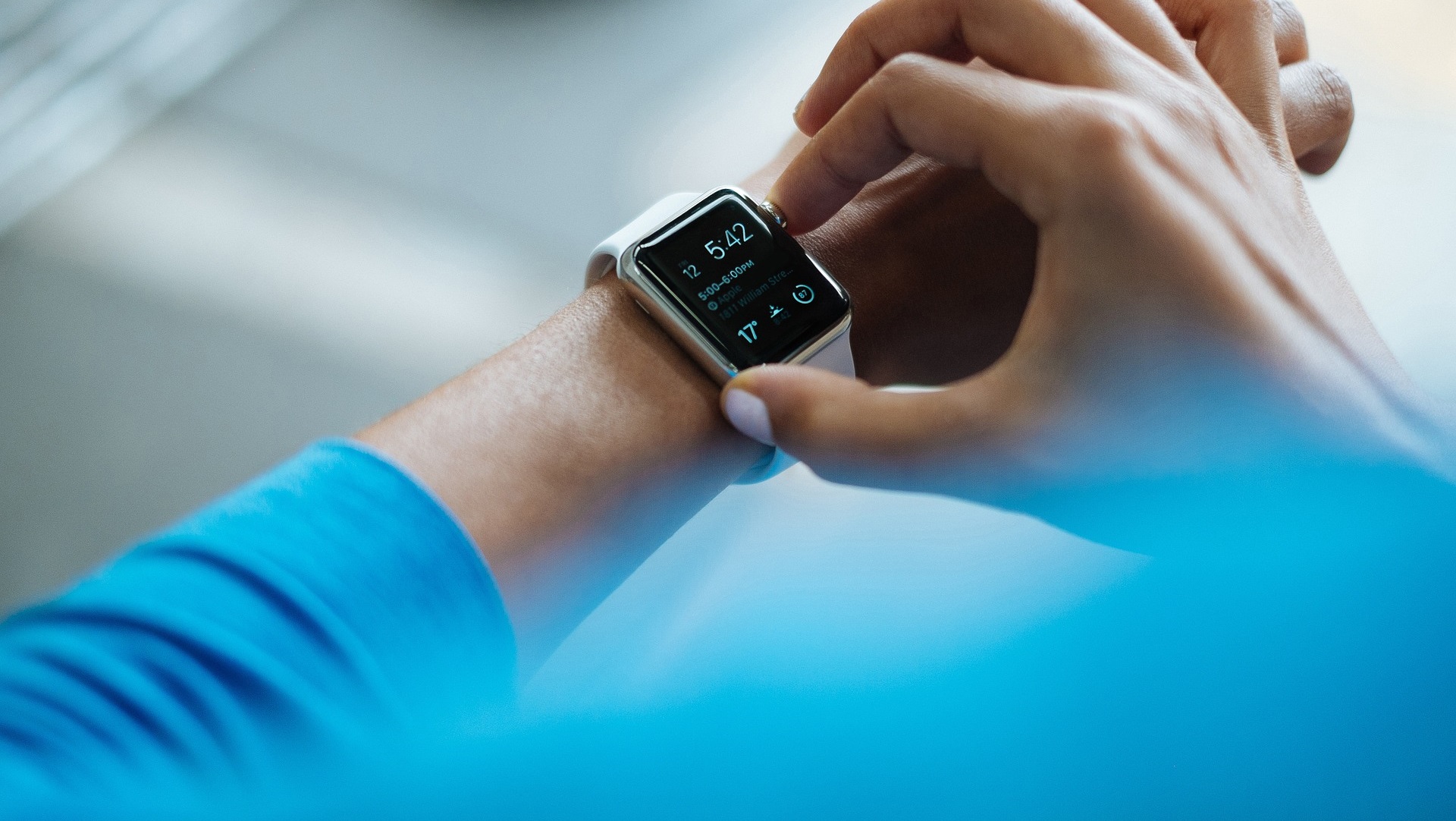 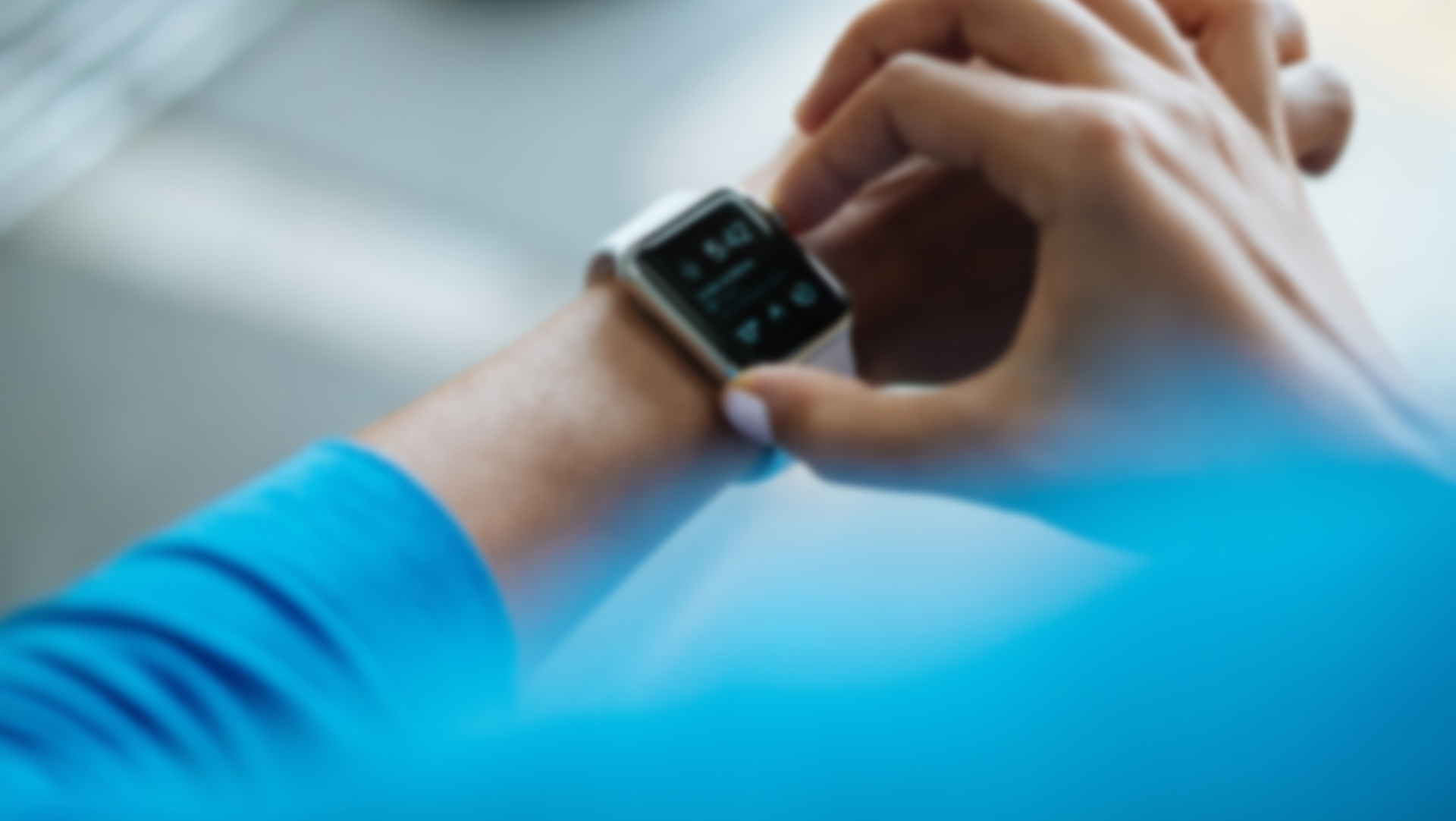 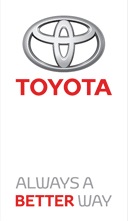 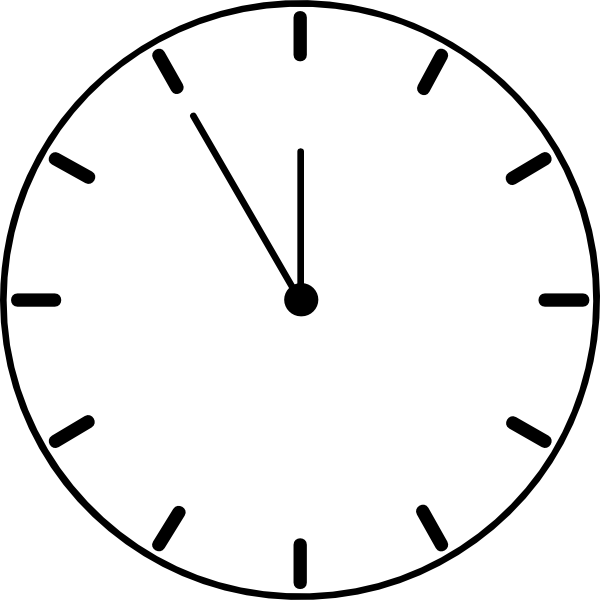 N
W
HYBRID
IS
[Speaker Notes: Why are we here?]
TOYOTA
#HYBRID
#HYBRID
IN NUMBERS
10,000,000
HYBRIDS SOLD WORLDWIDE
3.9
3.9
90
90
33
15
33
77
15
77
>
million 
tons of
million PRIUS
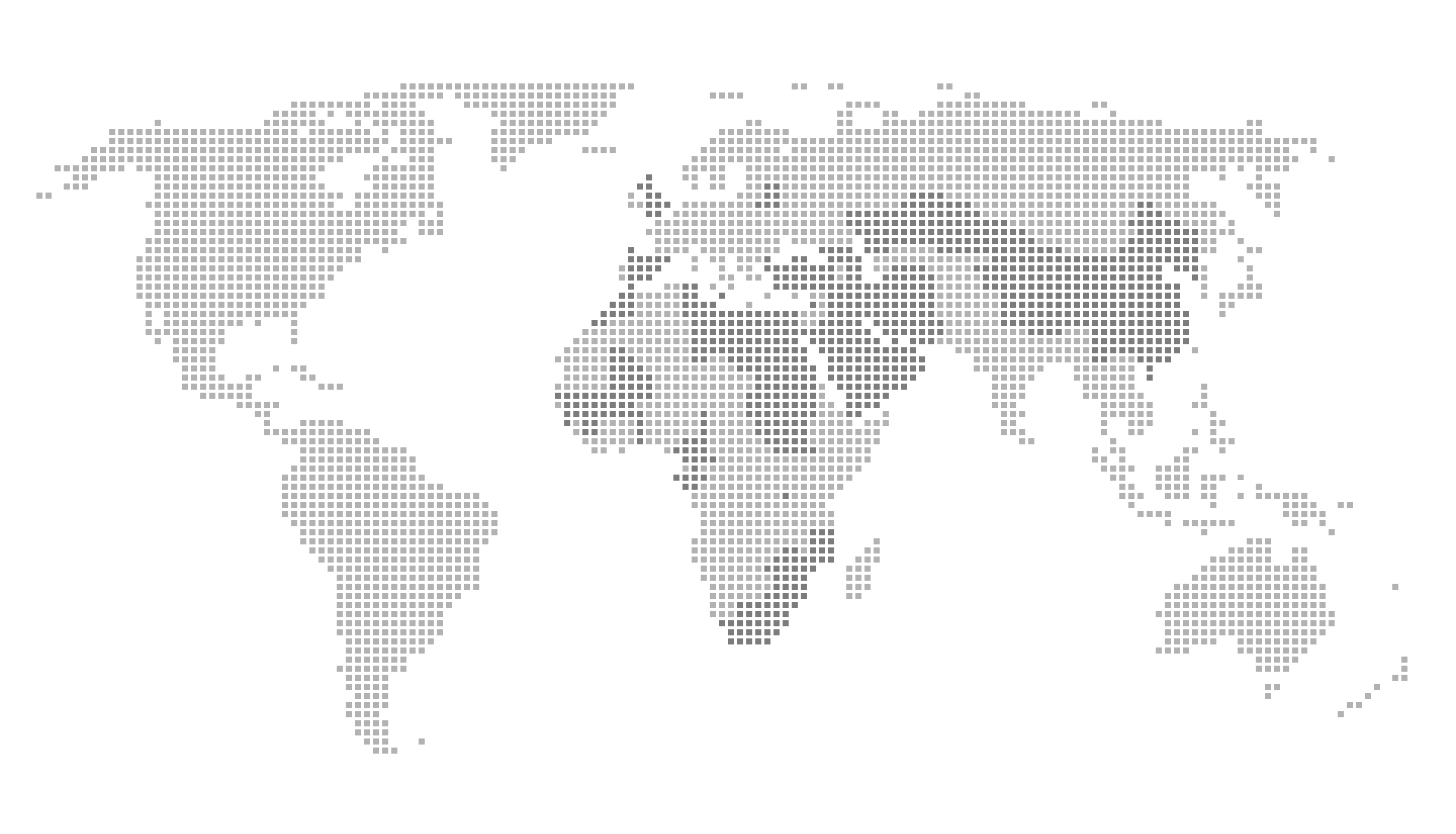 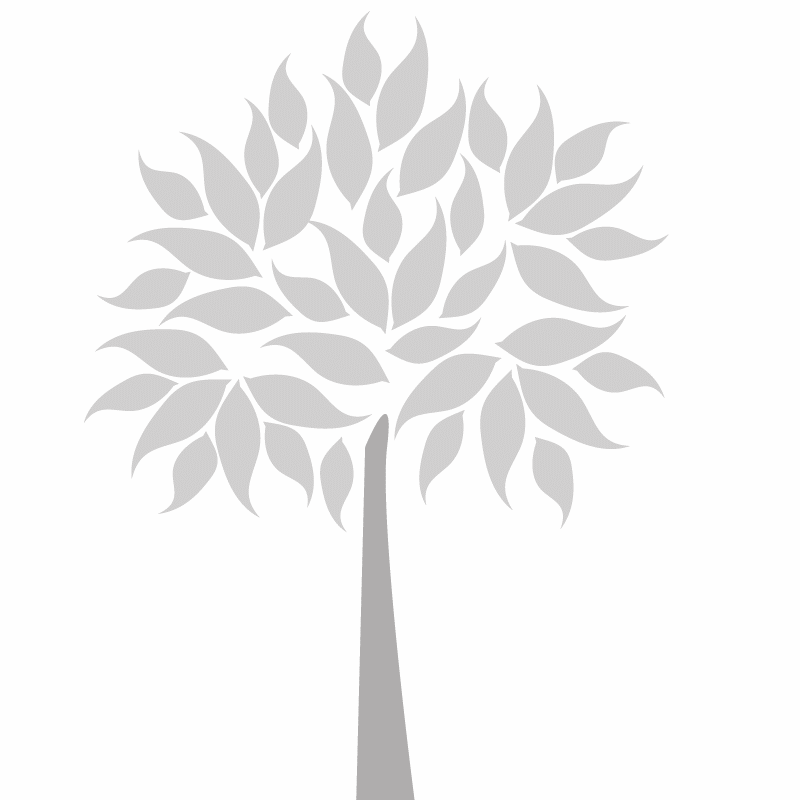 HYBRID 
MODELS
MILLION 
BY 2020
SOLD GLOBALLY
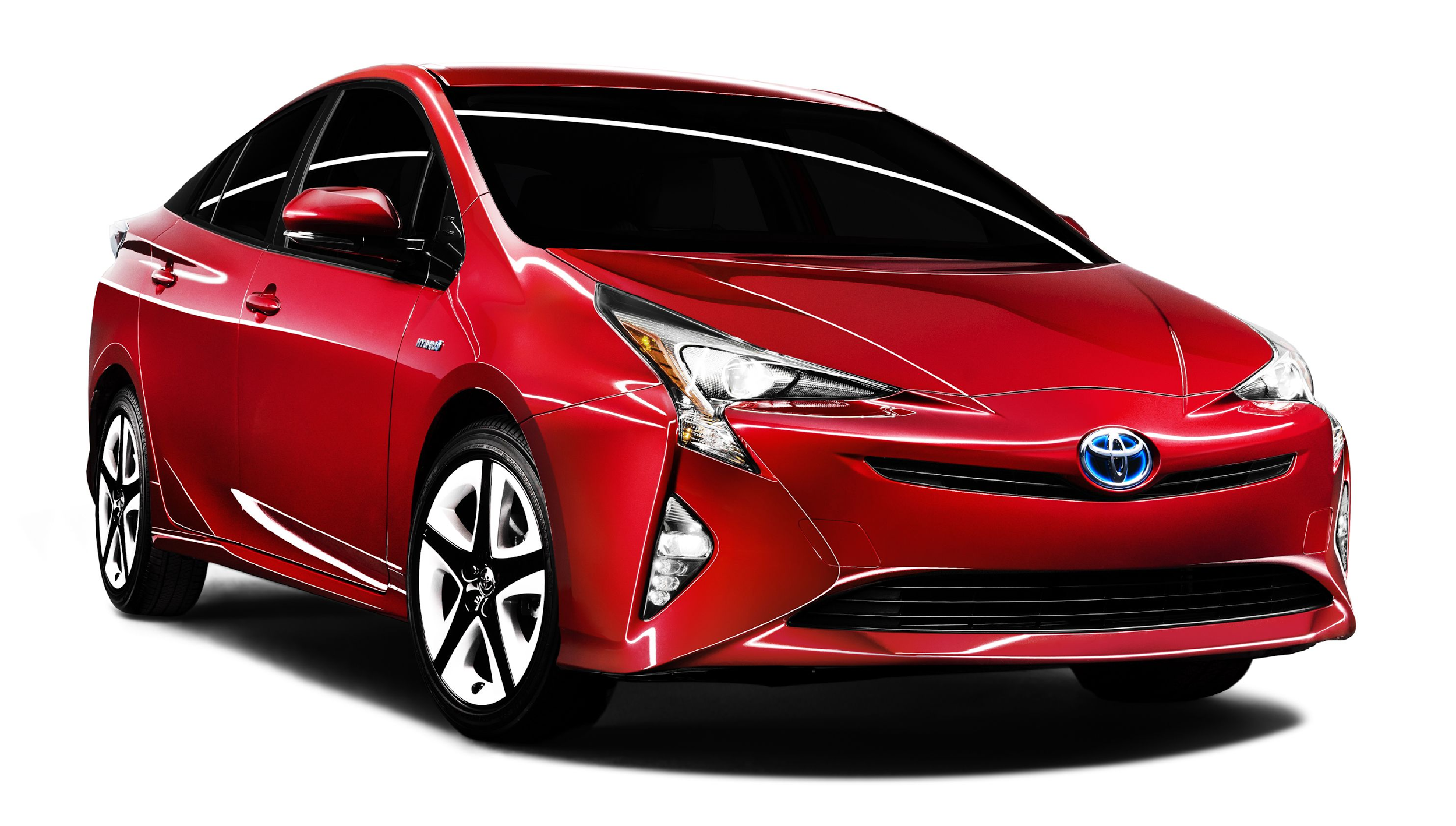 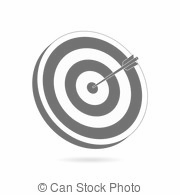 COUNTRIES
& REGIONS
ON SALE WORLDWIDE
CO2
 SAVED
WHERE TOYOTA HYBRIDS
TARGET FOR HYBRID SALES
1997
SINCE
BY TOYOTA HYBRIDS
ARE SOLD
[Speaker Notes: Some figures
Mature technology: 10 millions cars worlwide on the road since 20 years
We estimated that we have saved 77 millions tons of CO2 emissions since the launch
Last but not least, we have a large range of product across the world for every customer needs]
W-EUROPEAN SALES
HYBRID
AURIS & YARIS
HYBRID
10m
90%
50%
50%
TOYOTA HYBRIDS
WORLDWIDE
OF HYBRIDS SOLD IN EUROPE
ARE TOYOTA
BELGIAN SALES
HYBRID
AURIS in Belgium
HYBRID
79%
52k
46%
60%
TOYOTA HYBRIDS
In Belgium
OF HYBRIDS IN BELGIUM
ARE TOYOTA or LEXUS
Avantages du full hybride
Pas besoin d’infrastructure (bornes de recharge, etc)
Pas de changement de comportement requis (on prend l’essence au même endroit, pas besoin de recharger sa voiture)
Pas de pression supplémentaire sur le réseau 
Conduite agréable (zen)
Moins de frais d’entretien et moins de consommation
Bon pour la qualité de l’air 
Payable pour les particuliers ét pour les autorités (pas besoin d’investissements)
20 nov 2017
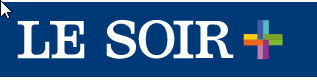 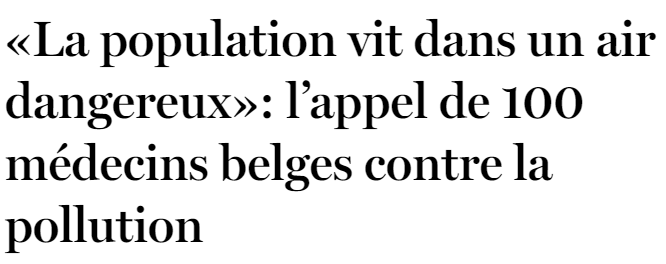 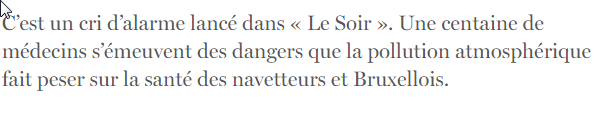 [Speaker Notes: http://plus.lesoir.be/125189/article/2017-11-20/la-population-vit-dans-un-air-dangereux-lappel-de-100-medecins-belges-contre-la]
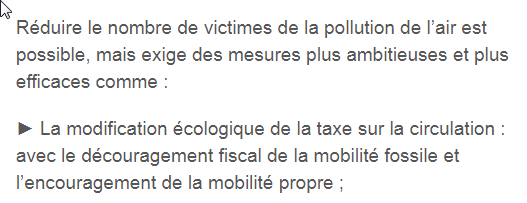 En Belgique, on paie toujours plus de taxes pour une voiture moins polluante!
Le marché belge en 2017
Toyota blijft dé marktleider voor zelfoplaadbare hybrides
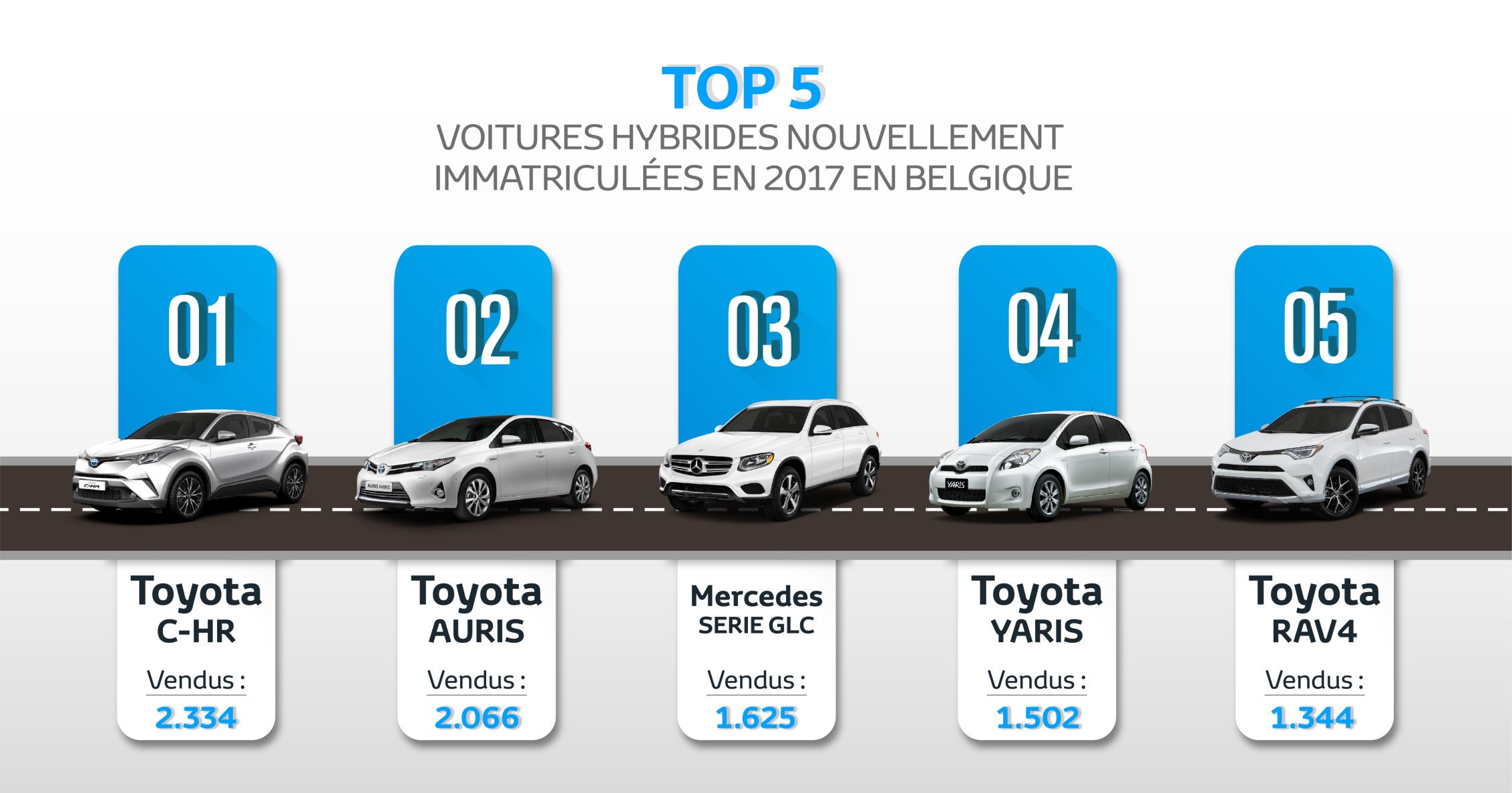 [Speaker Notes: YTD october
CHR 2334
Auris 2066
Mercedes 1625
Yaris 1502
Rav 1344]
Toyota Hybrid Challenge: on roule facilement plus de 50% du temps en mode électrique avec un voiture ‘full hybride’
[Speaker Notes: https://fr.toyota.be/hybride/hybrid-challenge.json]
Ambitions pour 2018
Augmentation parts de marché
Focus sur la satisfaction + l’expérience du client
Démocratisation de l’hybride: information + communication
2017
Le marché augmente de 2,7%, le marché privé reste stable, le fleet augmente de  5,2%
Le Diesel a encore plus diminué dans le marché belge en 2017 et ne représente plus que 27% dans le marché privé (64% en fleet et 47% total) 
Le Segment SUV-4x4 est le plus grand segment
2017
Part de marché 2017 : 3,2%
Nouveautés 2017
New GT 86
New Prius Plug-in
New Yaris
New Yaris GRMN
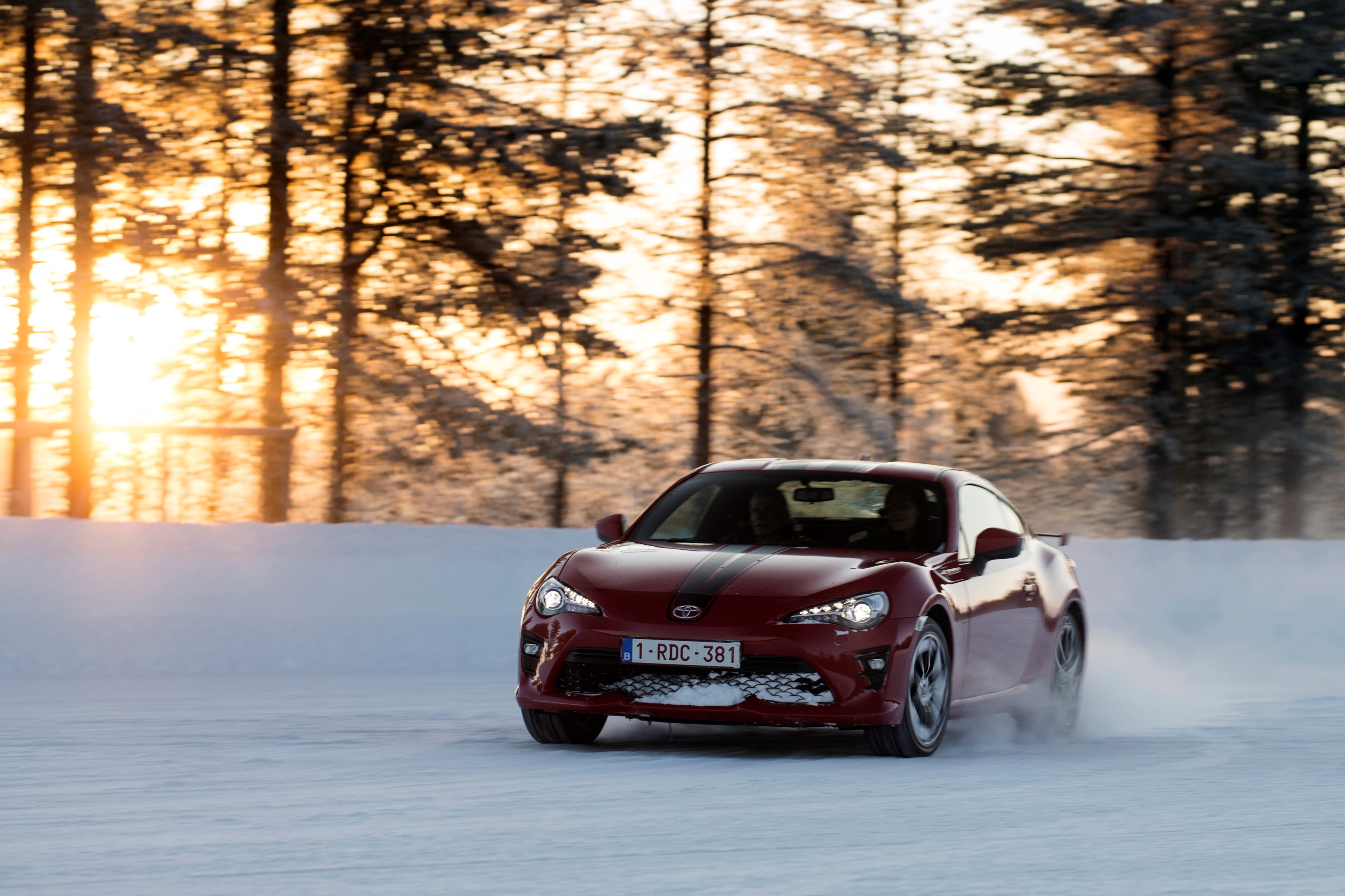 [Speaker Notes: 40 voitures vendues, en ligne avec les prévisions]
Prius Plug-in
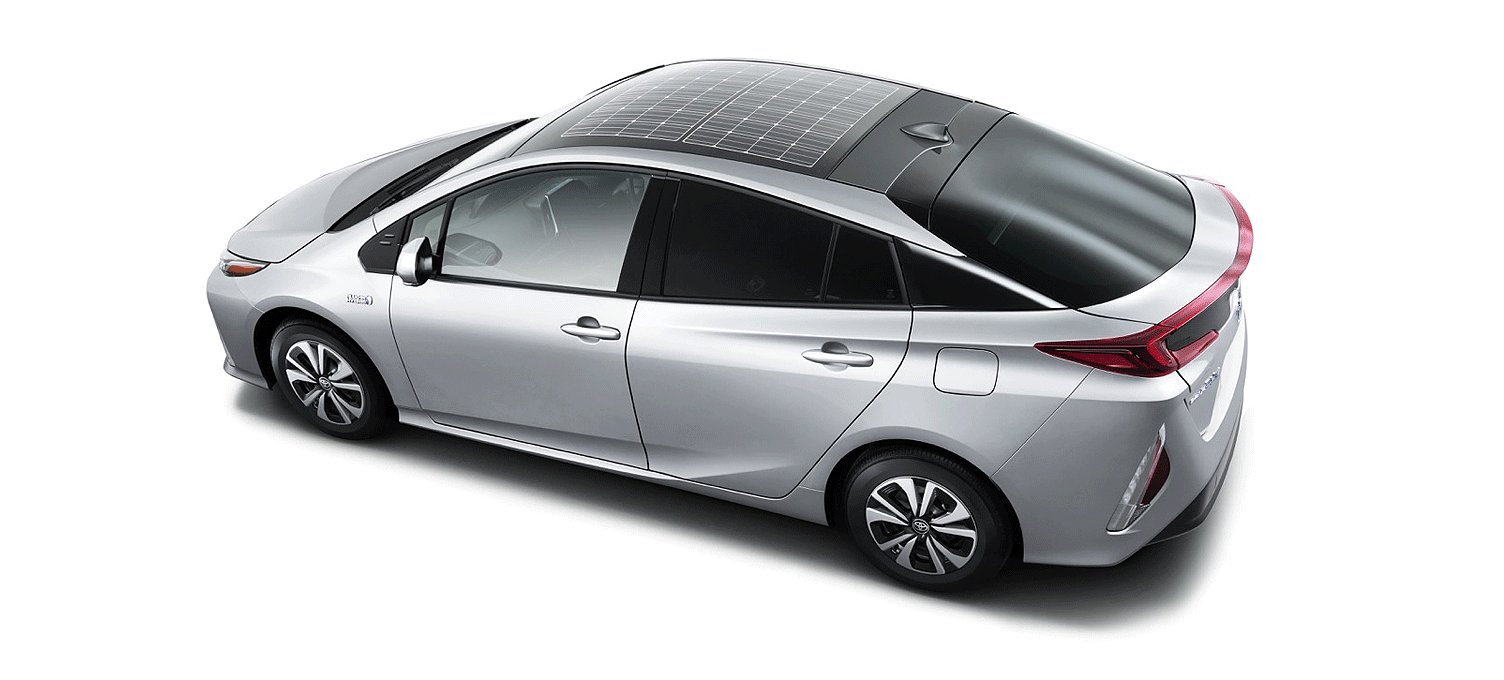 2 records mondiaux: 1l/100 km 22g CO2/km
Seule voiture au monde avec des panneaux solaires sur le toit
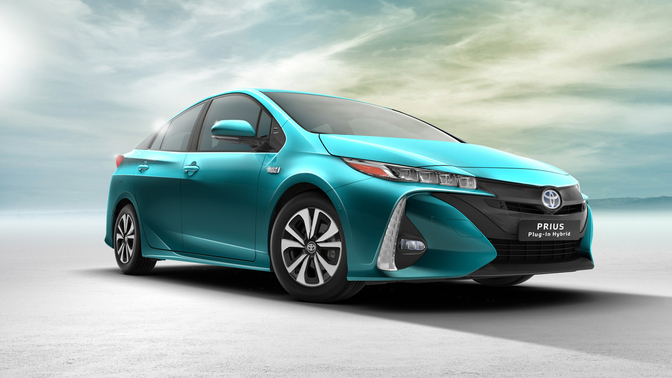 [Speaker Notes: Nous avons vendu 50 Prius plug-in, contre 30 ventes prévues]
Nouvelle Prius Plug-in
2e générationPionnière de l’hybride ET de l’hybride plug-in
1e Prius Plug-in lancée en 2012
Nouveaux records  d’économies de carburant et d’émissions22 g/km de CO21,0l /100 km
Amélioration des performances et des qualités dynamiques
63 km d’autonomie en électrique
Jusque 135km/h en mode électrique
La voiture hybride la moins chère du marché
[Speaker Notes: Beaucoup de succès pour la Yaris hybride, la voiture hybride la moins chère du marché]
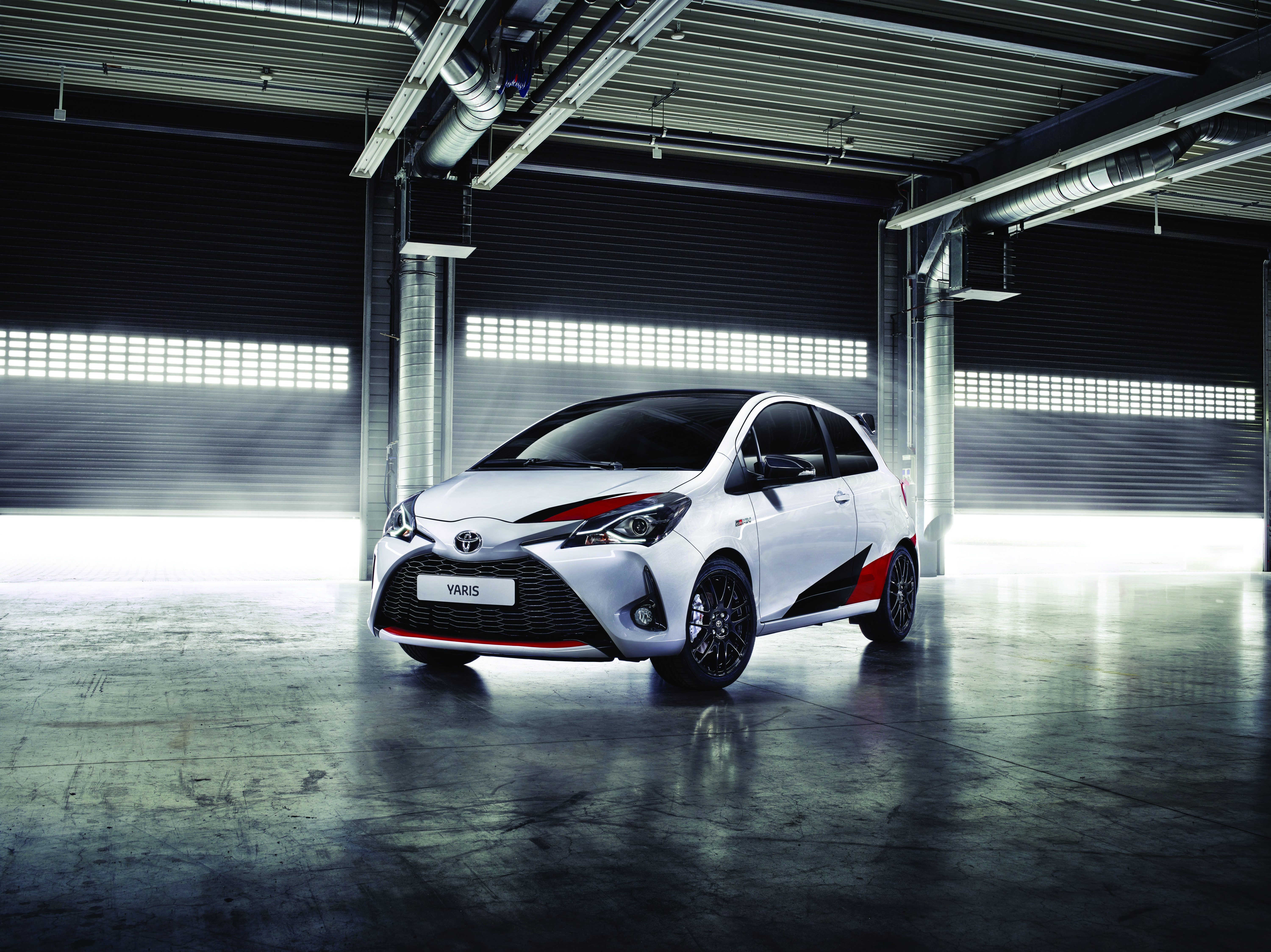 23 voitures pour la Belgique ont été vendues en un seul jour (livraison 2018)
[Speaker Notes: 23 voitures pour la Belgique ont été vendues en un seul jour (livraison 2018)]
Toyota @ Brussels Motor Show 2017
1 première belge et 3 showcars
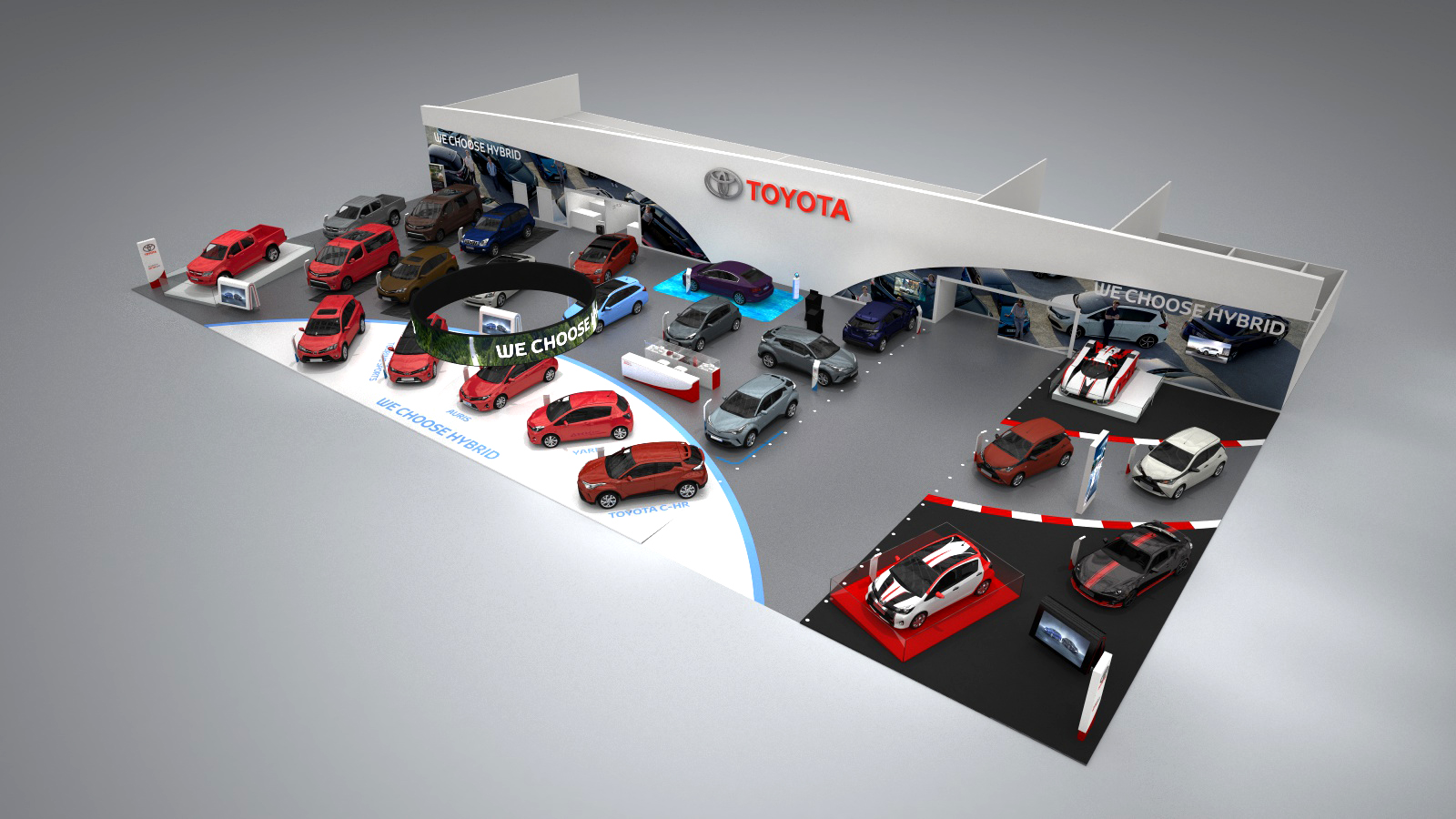 Première belge: nouveau Land Cruiser
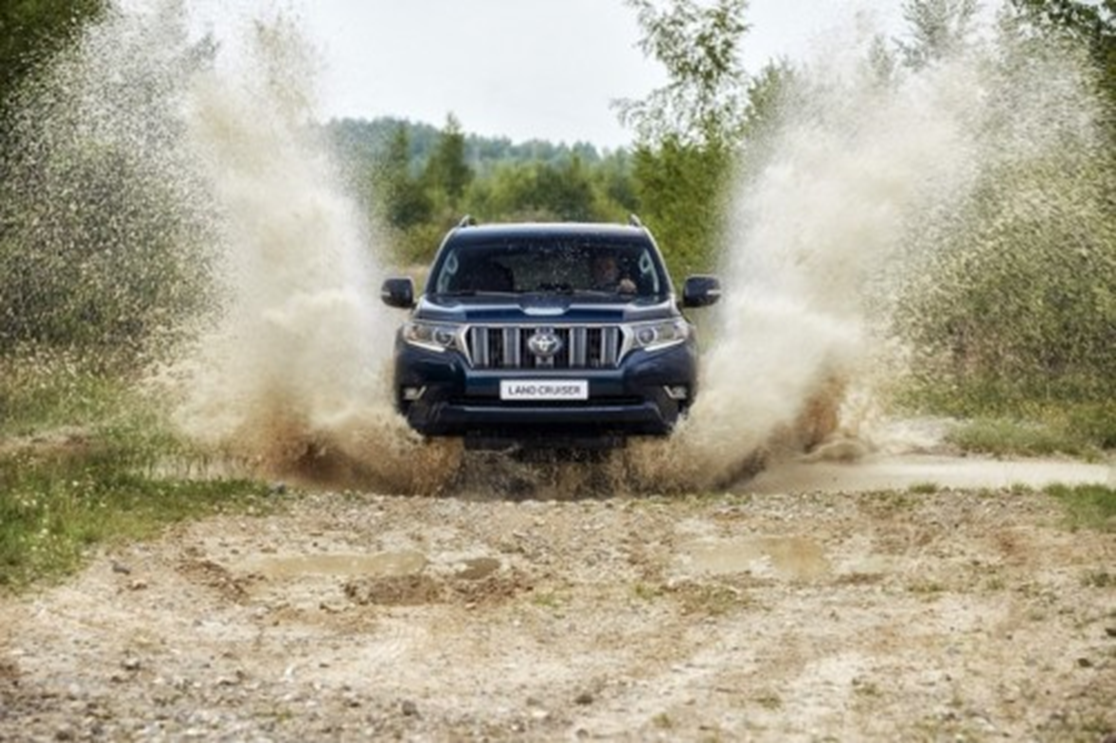 3 showcars: TS050, Yaris WRC &     Hilux 									Arctic
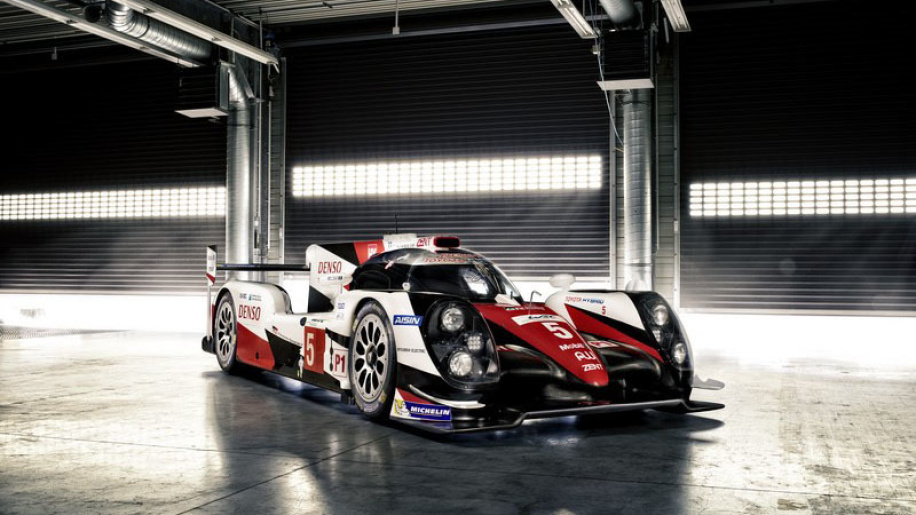 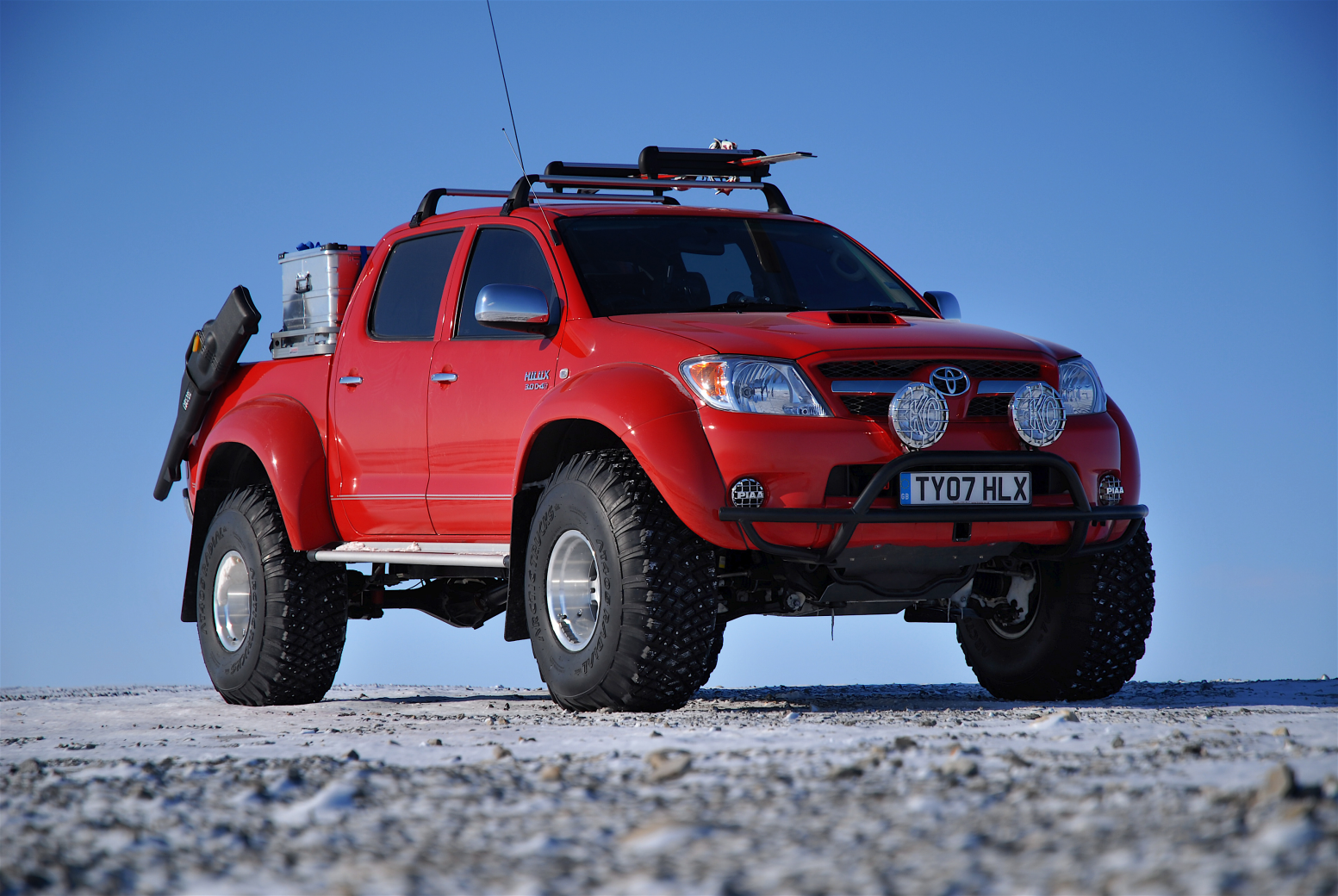 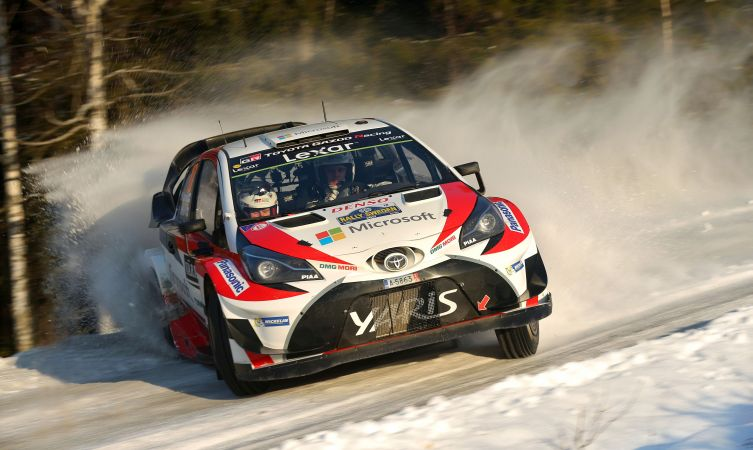 Lexus – 2017
Voitures vendues en 2017 (fin dec) même niveau que  2016 (1915)
Ambition 2018: 2.000 voitures
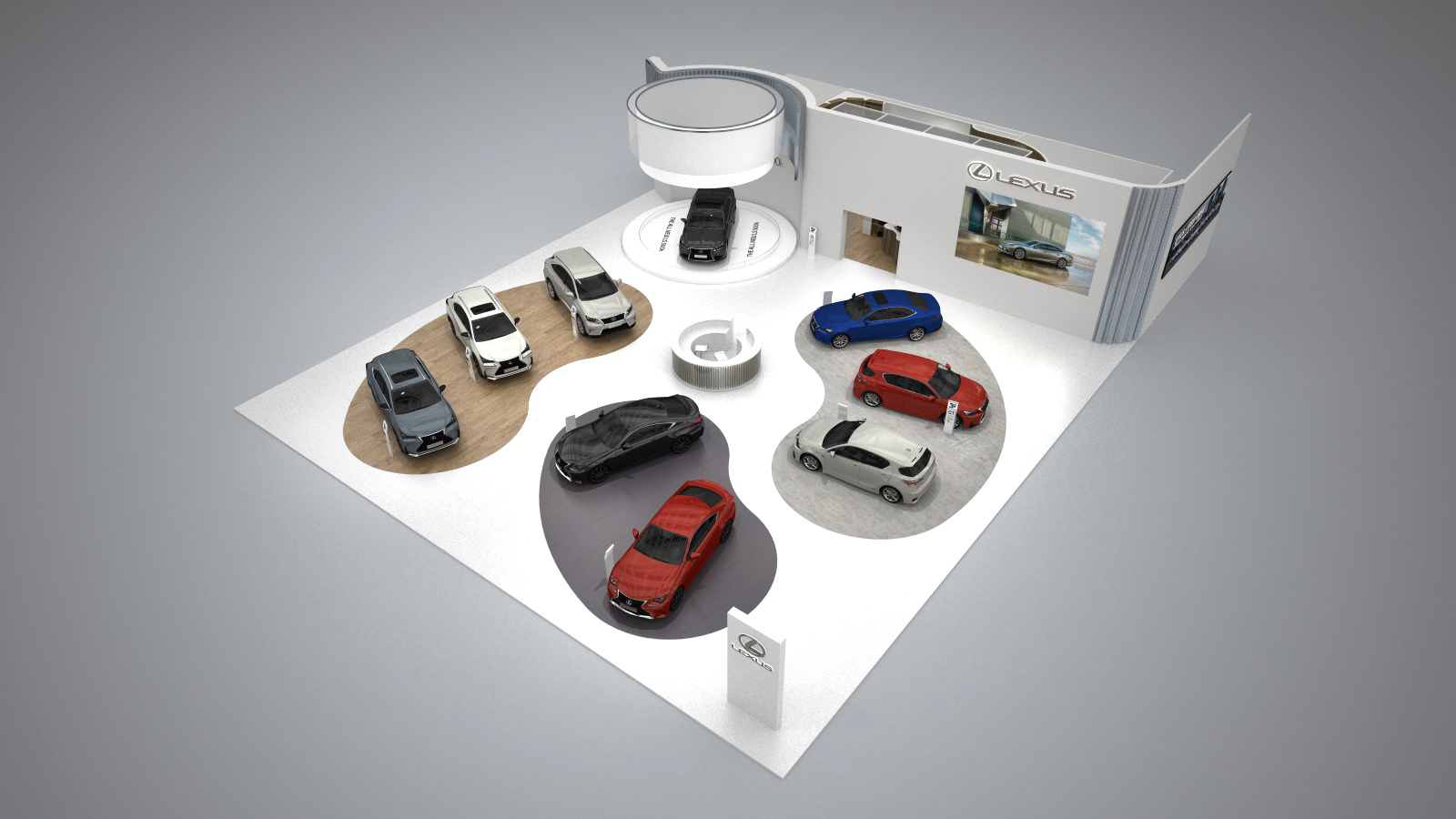 Lexus – les modèles les plus vendus en 2017
NX
CT 
RX
IS
RC
GS
LC
LS
Lexus @ Brussels Motor Show 2018
2 premières belges: LS 500h
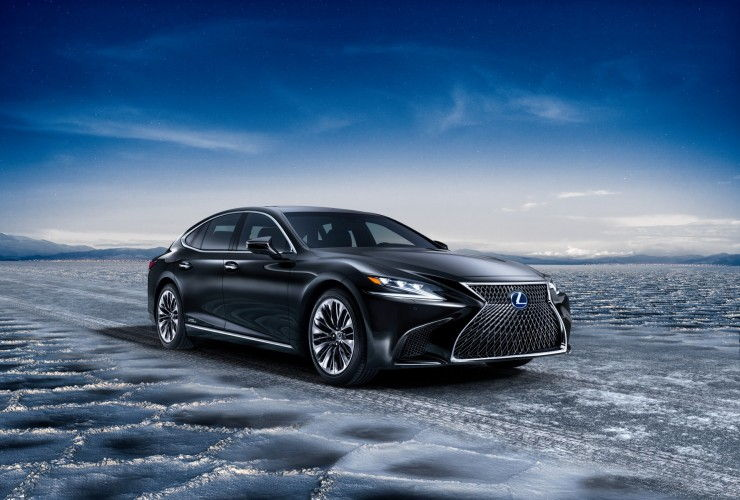 Lexus LS 500h
LS500h: 3,5l V6: 6 vitesses artificielles + boîte automatique à 4 rapports = 10 vitesses = multi-stage hybrid , comme dans la LC 500h
Nouveau NX
Première belge du ‘minor change’
Améliorations visuelles à l’extérieur et à l’intérieur
Nouveaux bloques de feux arrière à LED et écran multi-média plus grand
Nouveau NX
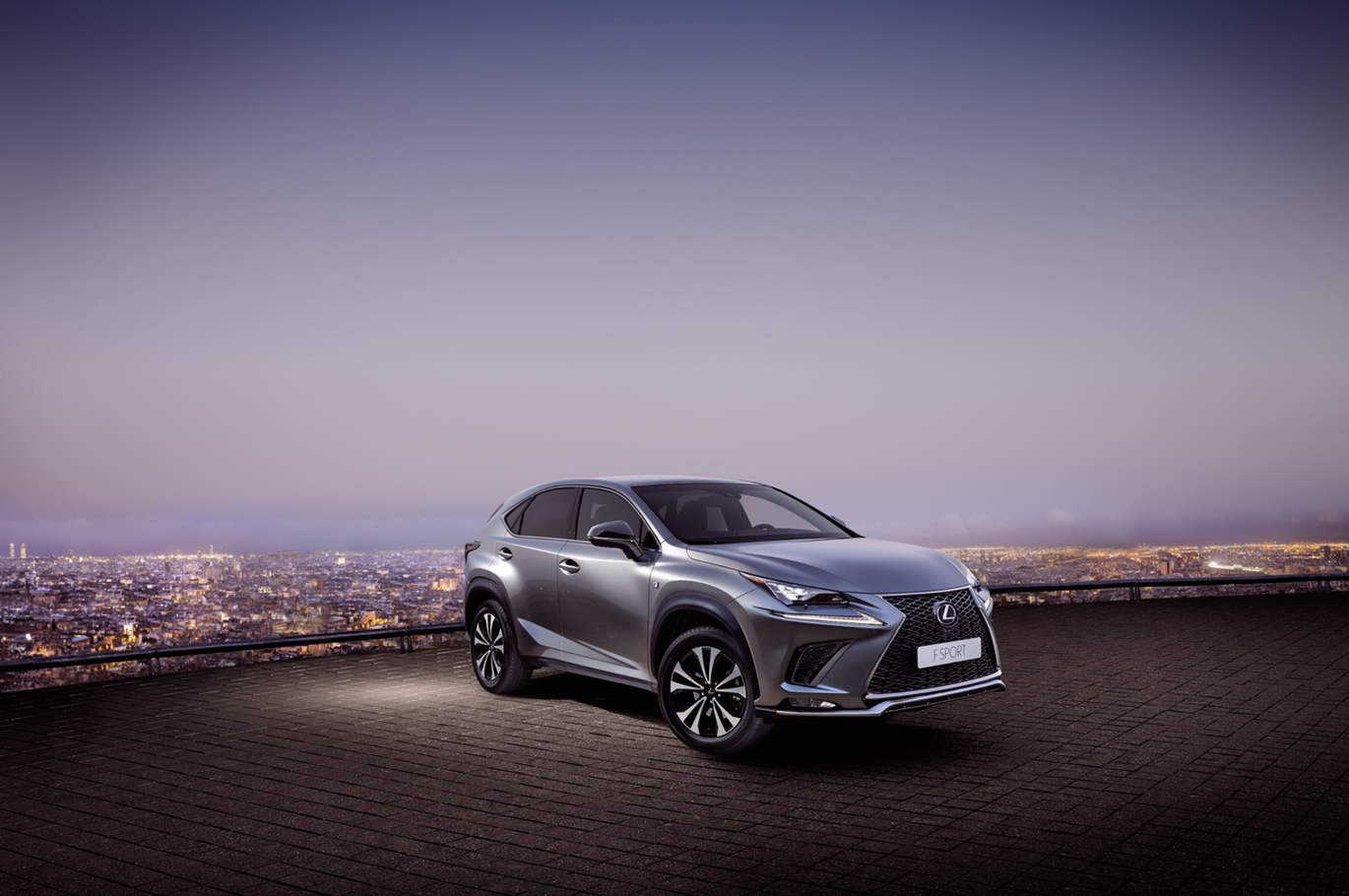 CT 200h renouvelé: première apparence au salon en Belgique
Première belge du ‘minor change’
Améliorations visuelles  au niveau extérieur et intérieur
Nouveaux bloques de feux arrière à LED et écran multi-média plus grand
Nouveau CT
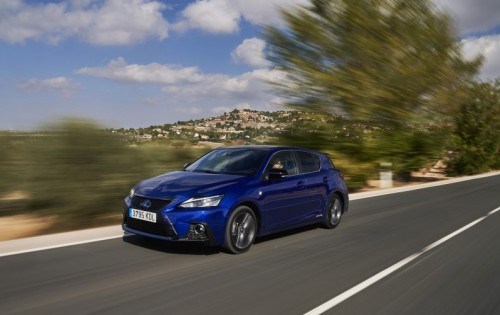 IS 300h, RX 450h, RC 300h F Sport & LC 500h
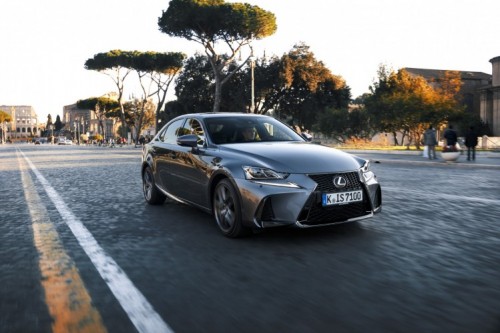 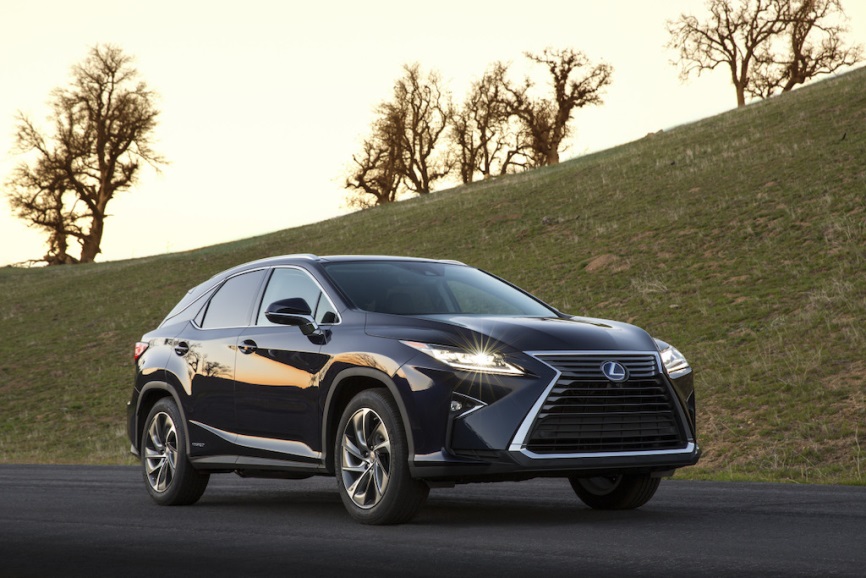 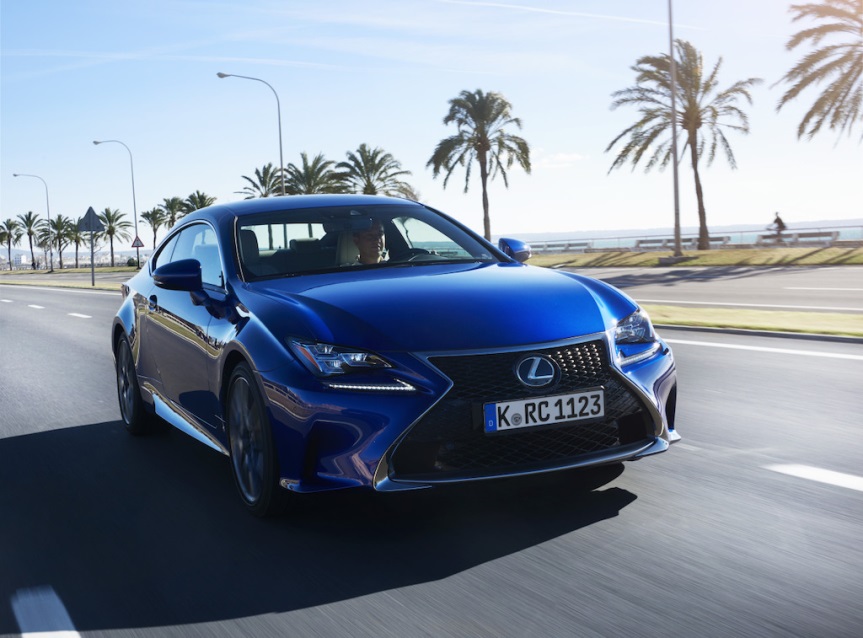 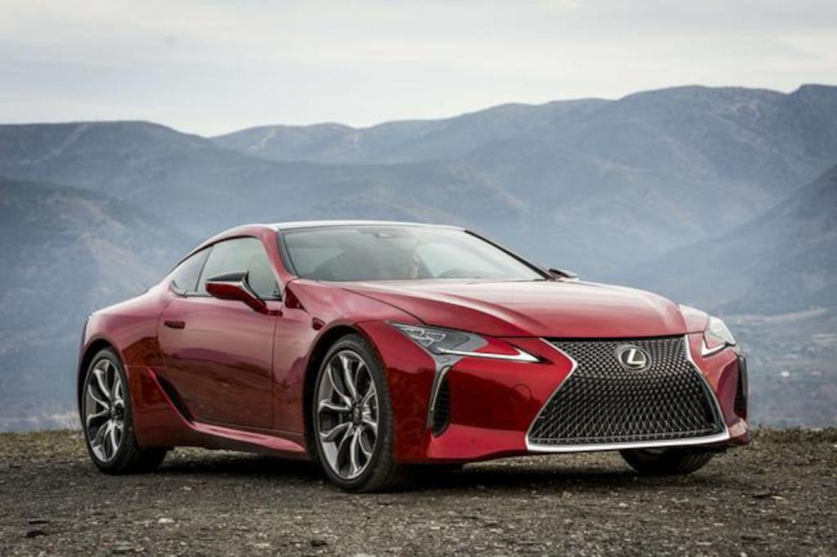